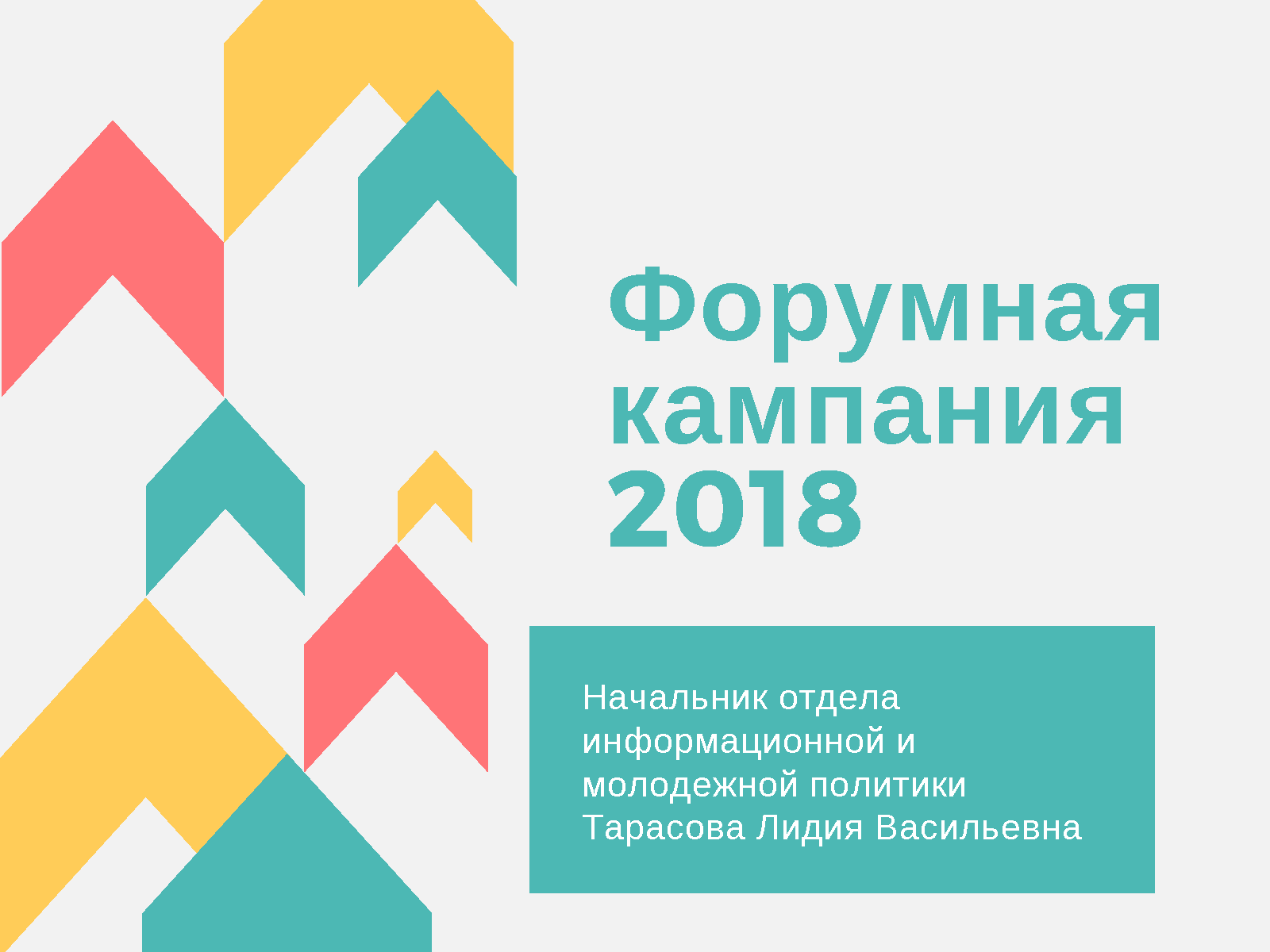 Начальник отдела информационной политики ИРО Кировской области
Тарасова Лидия Васильевна
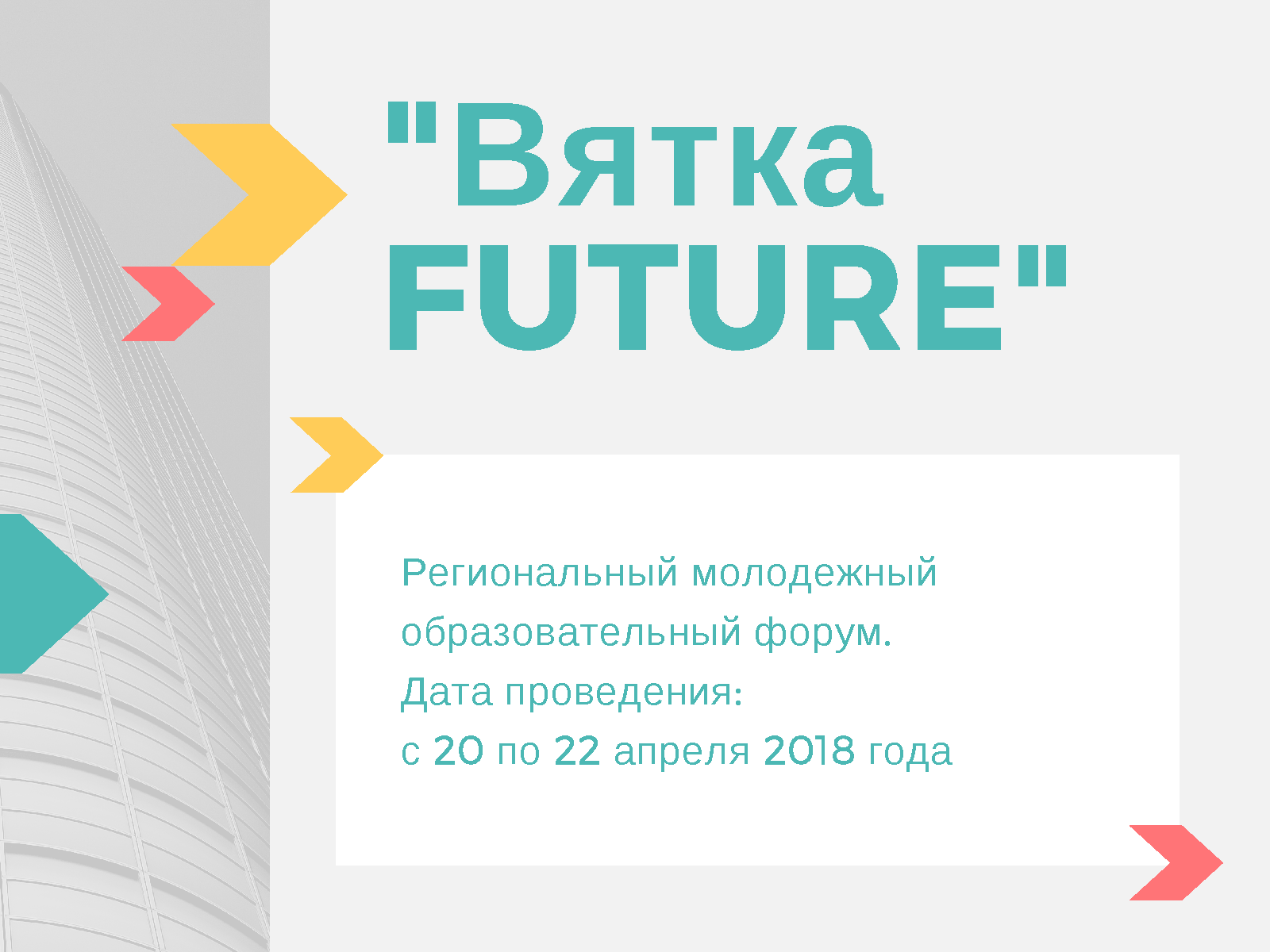 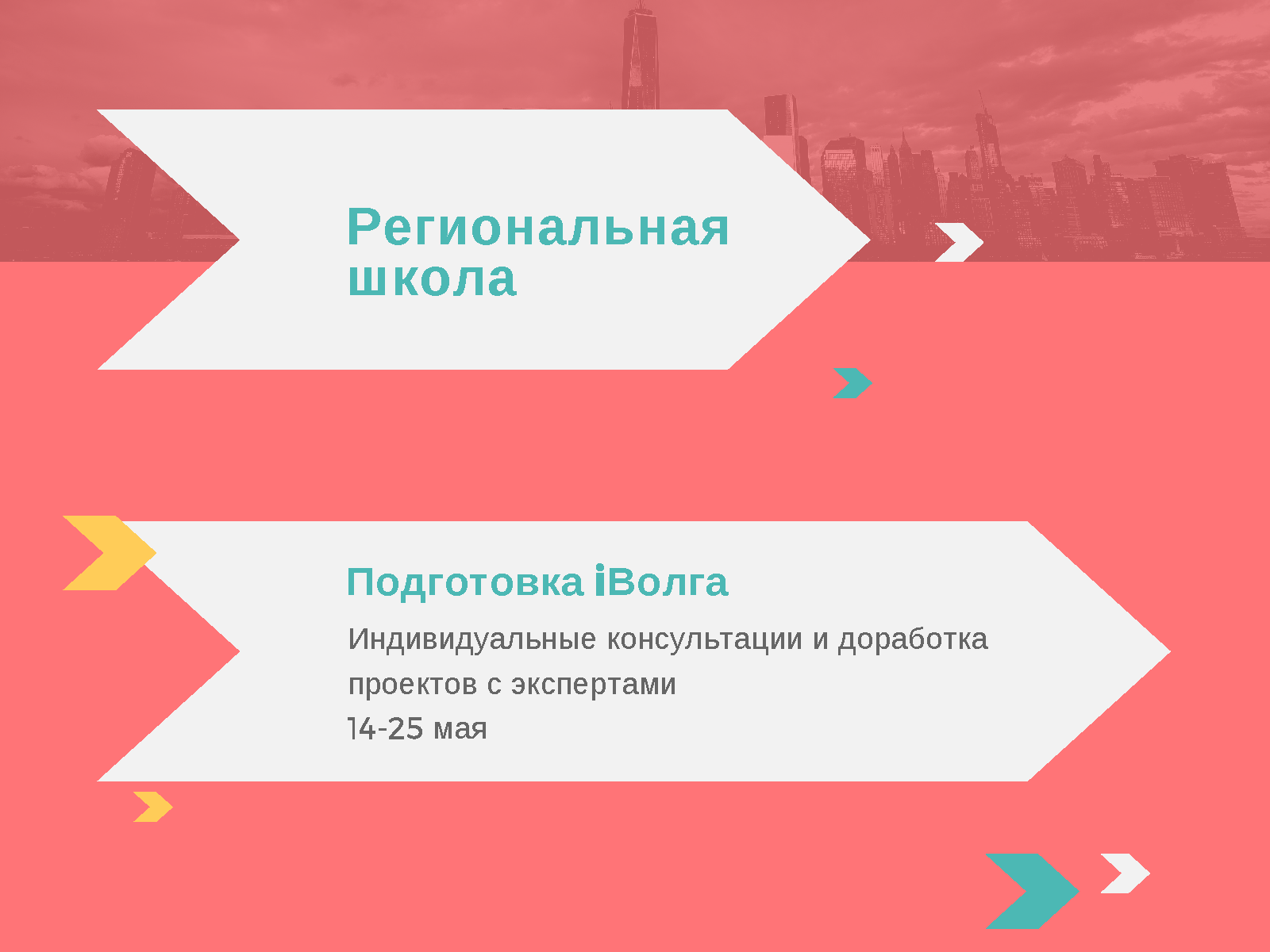 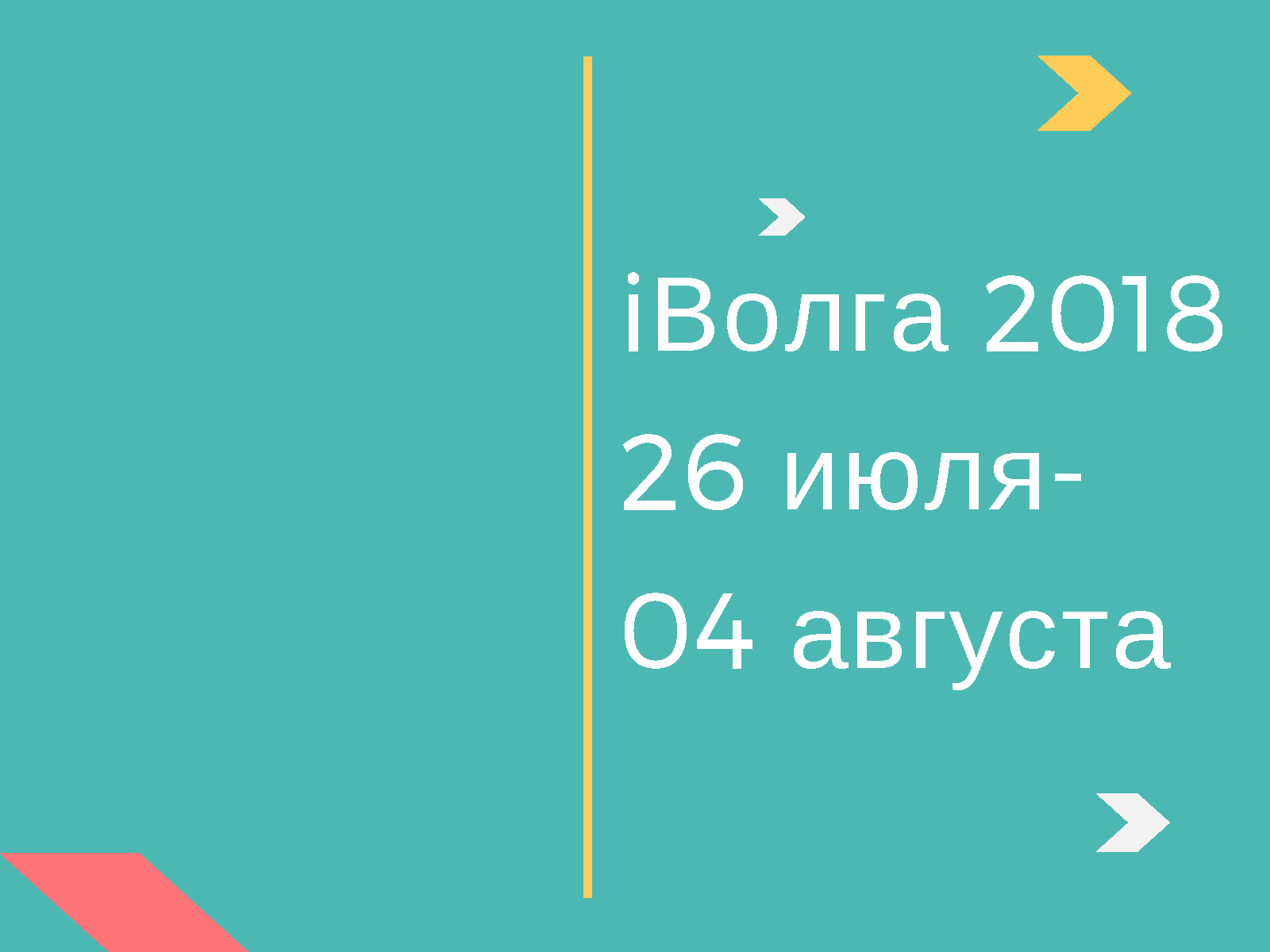 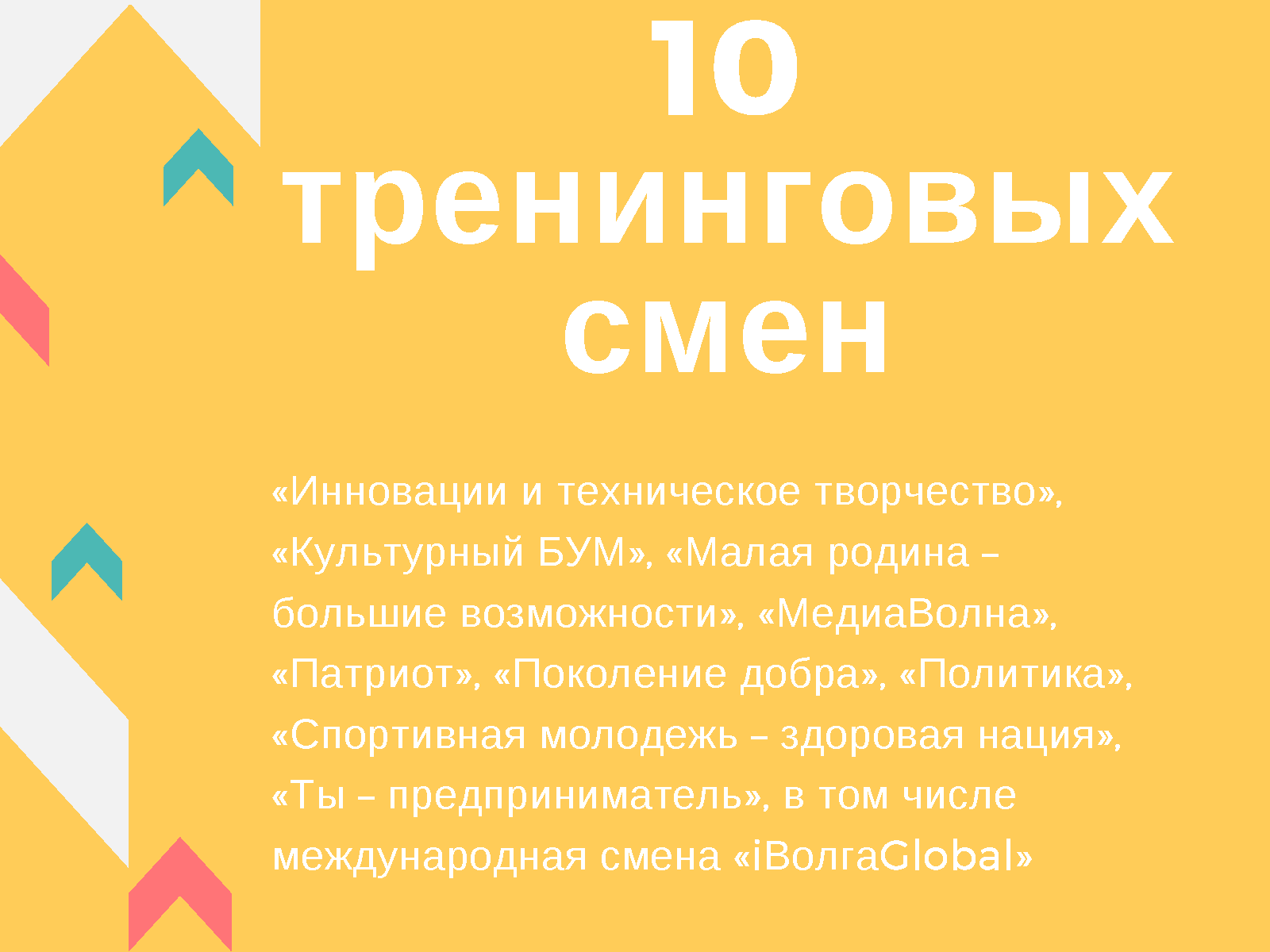 Культурный бум
Лига труда
Медиаволна
Наука и образование
Патриот
Политика и молодежное самоуправление
Спорт
Поколение добра
Ты – предприниматель
Российско-Китайский форум «Волга-Янцзы»
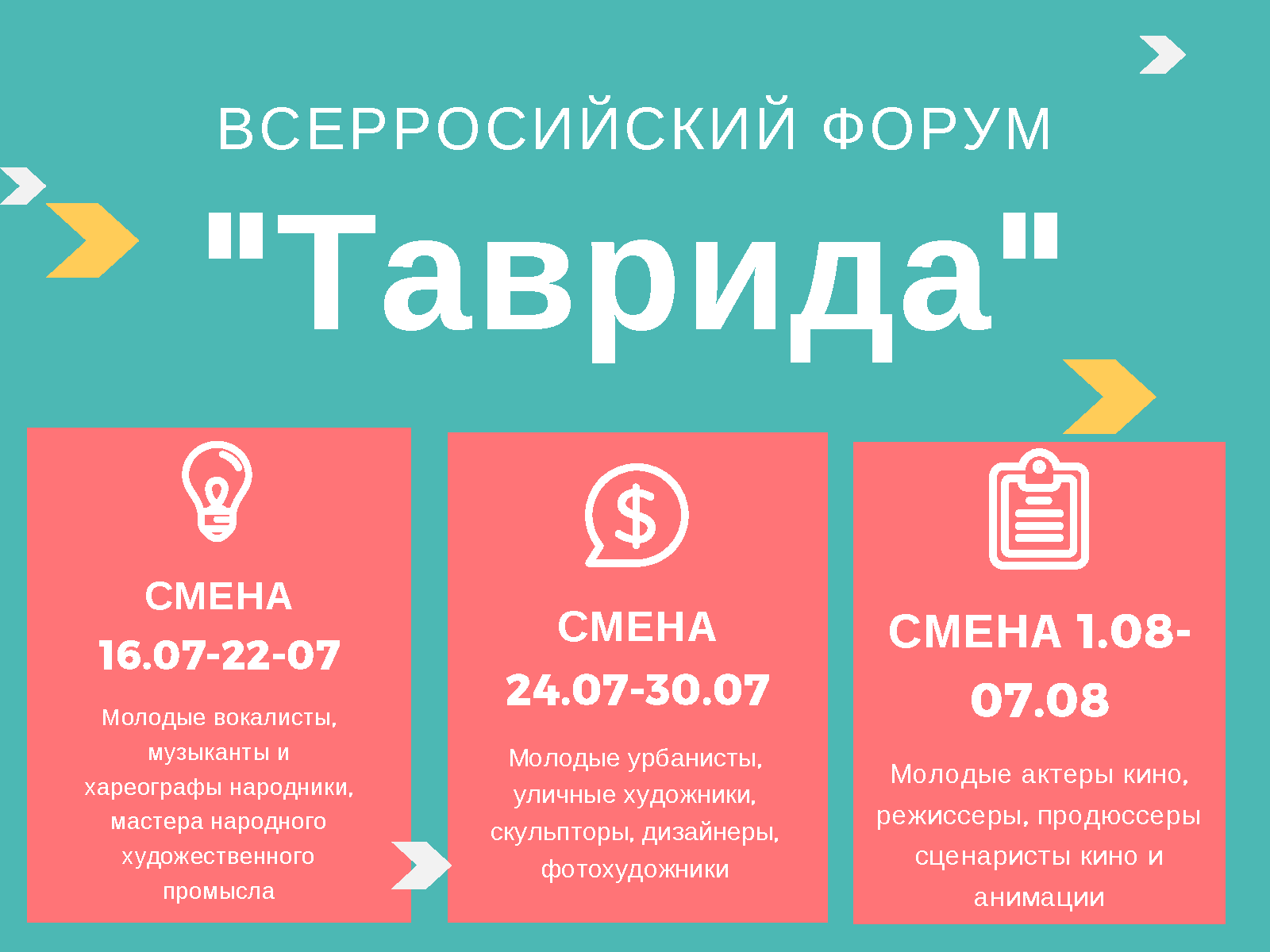 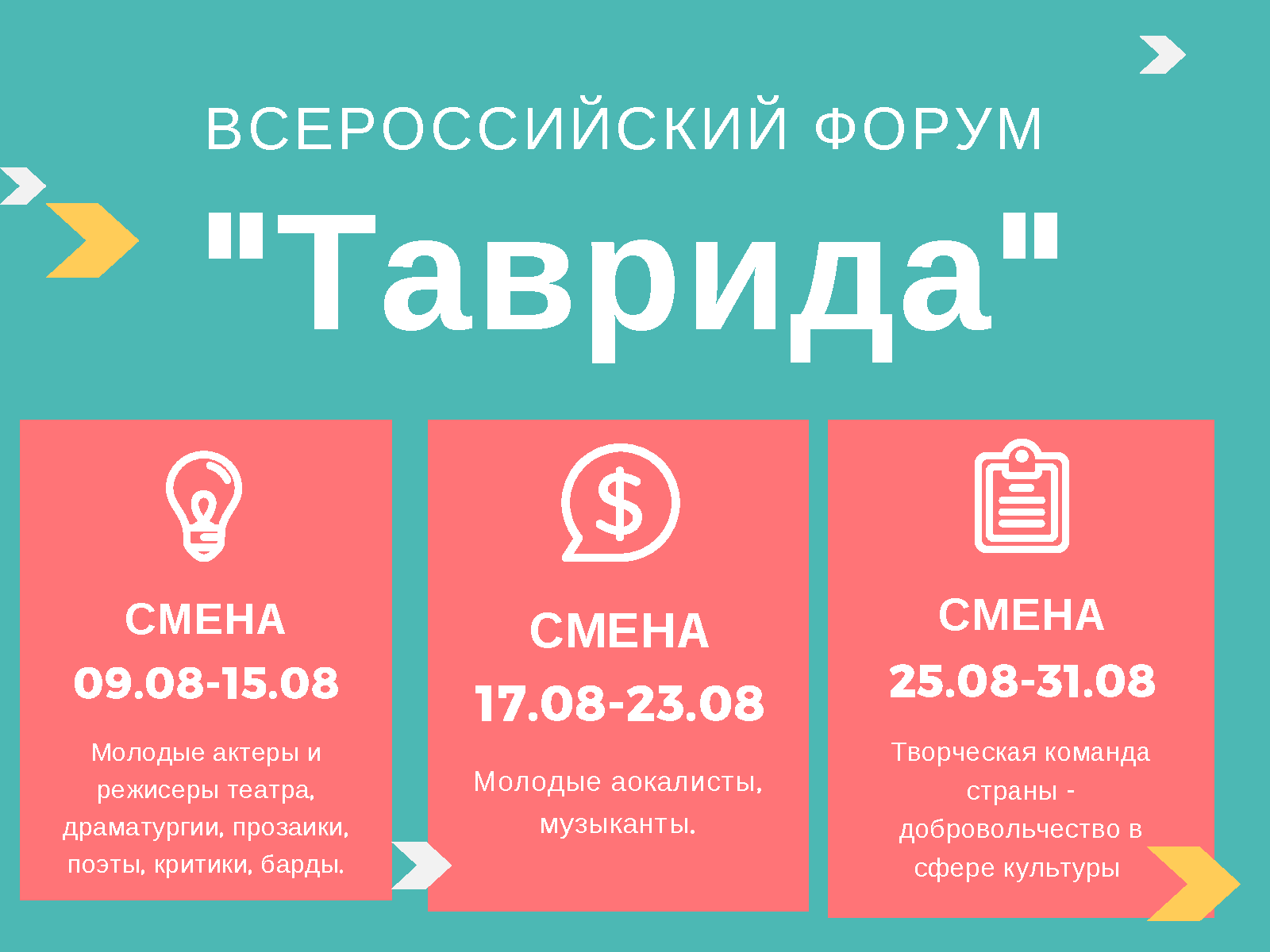 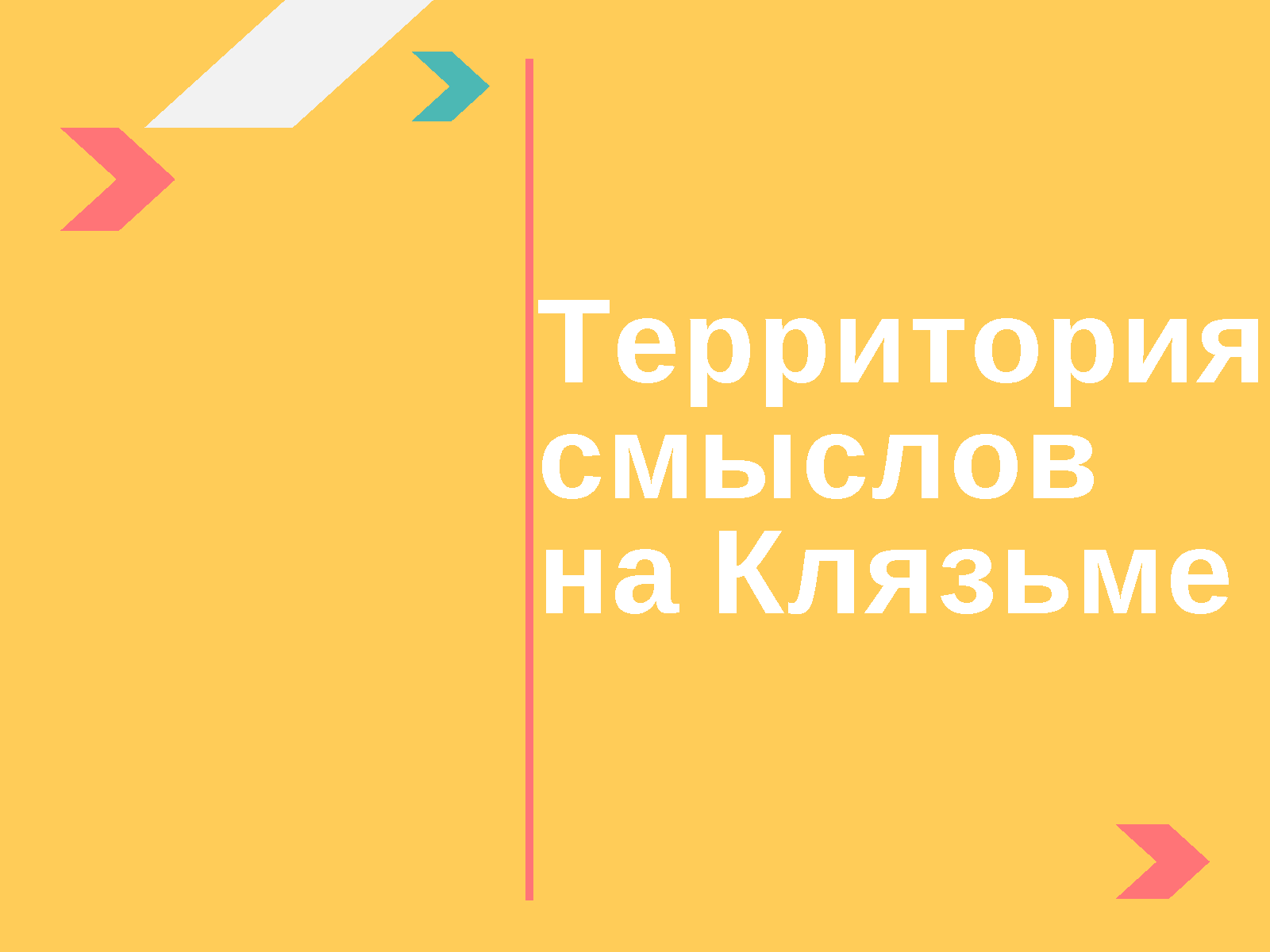 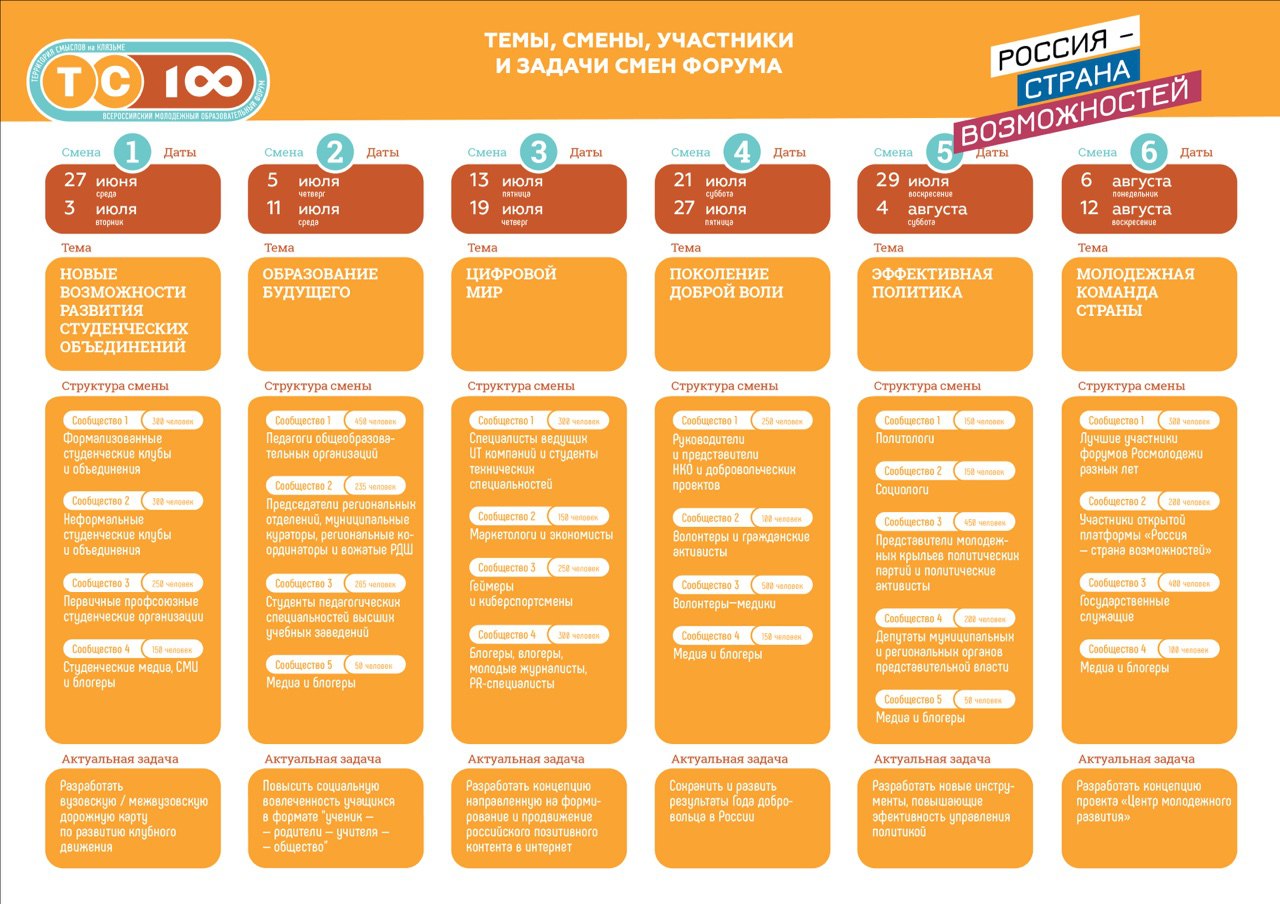 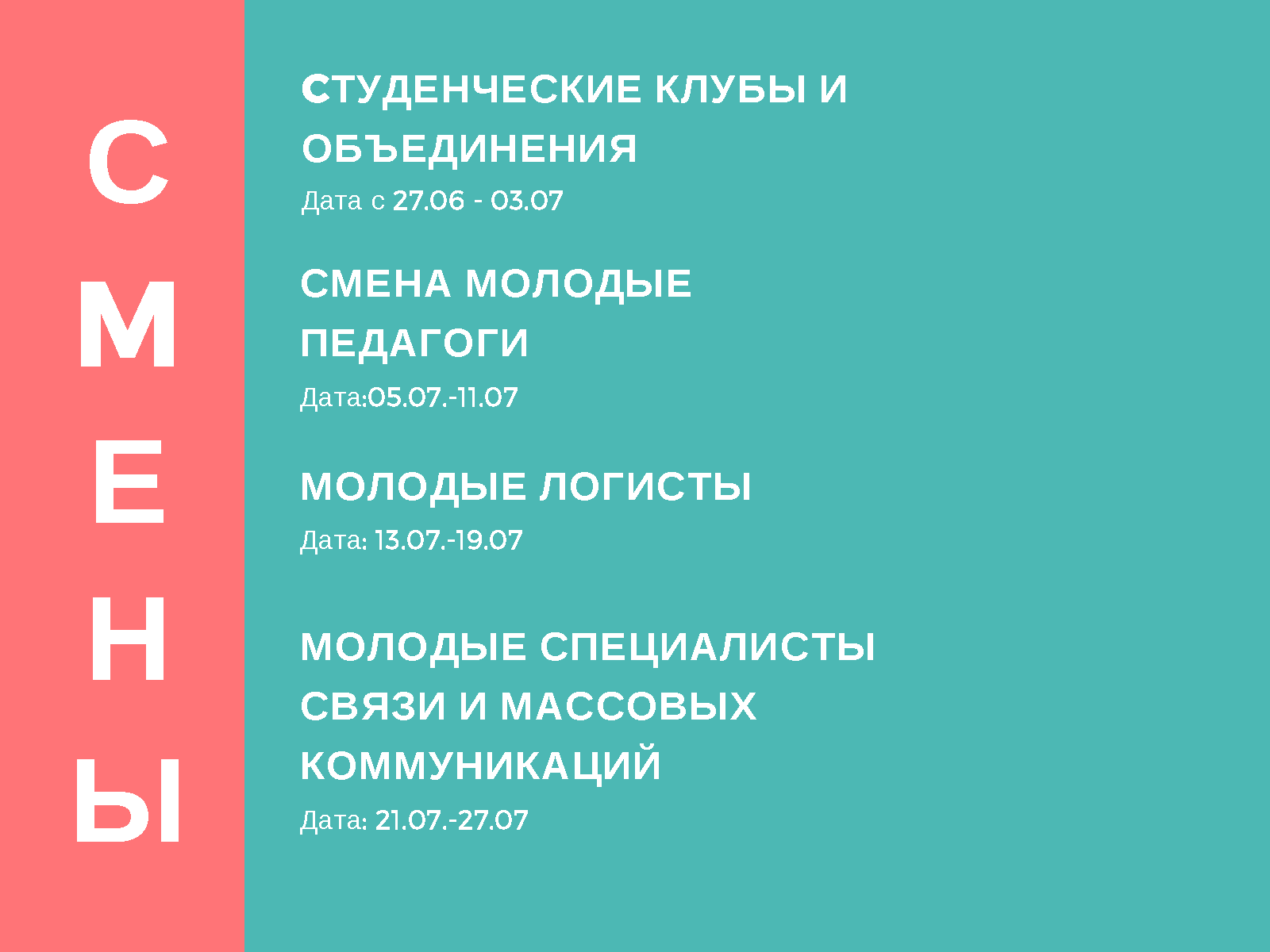 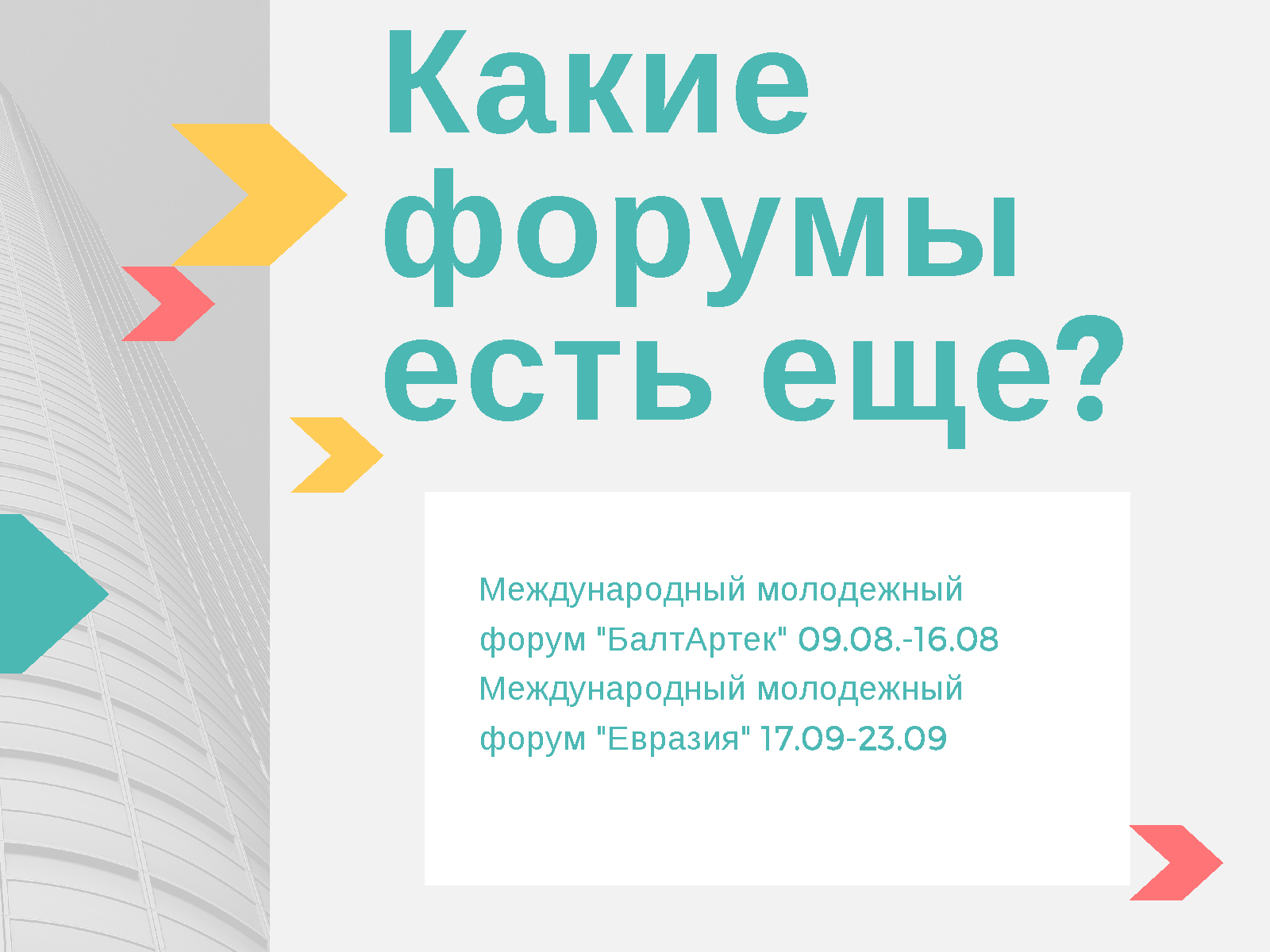 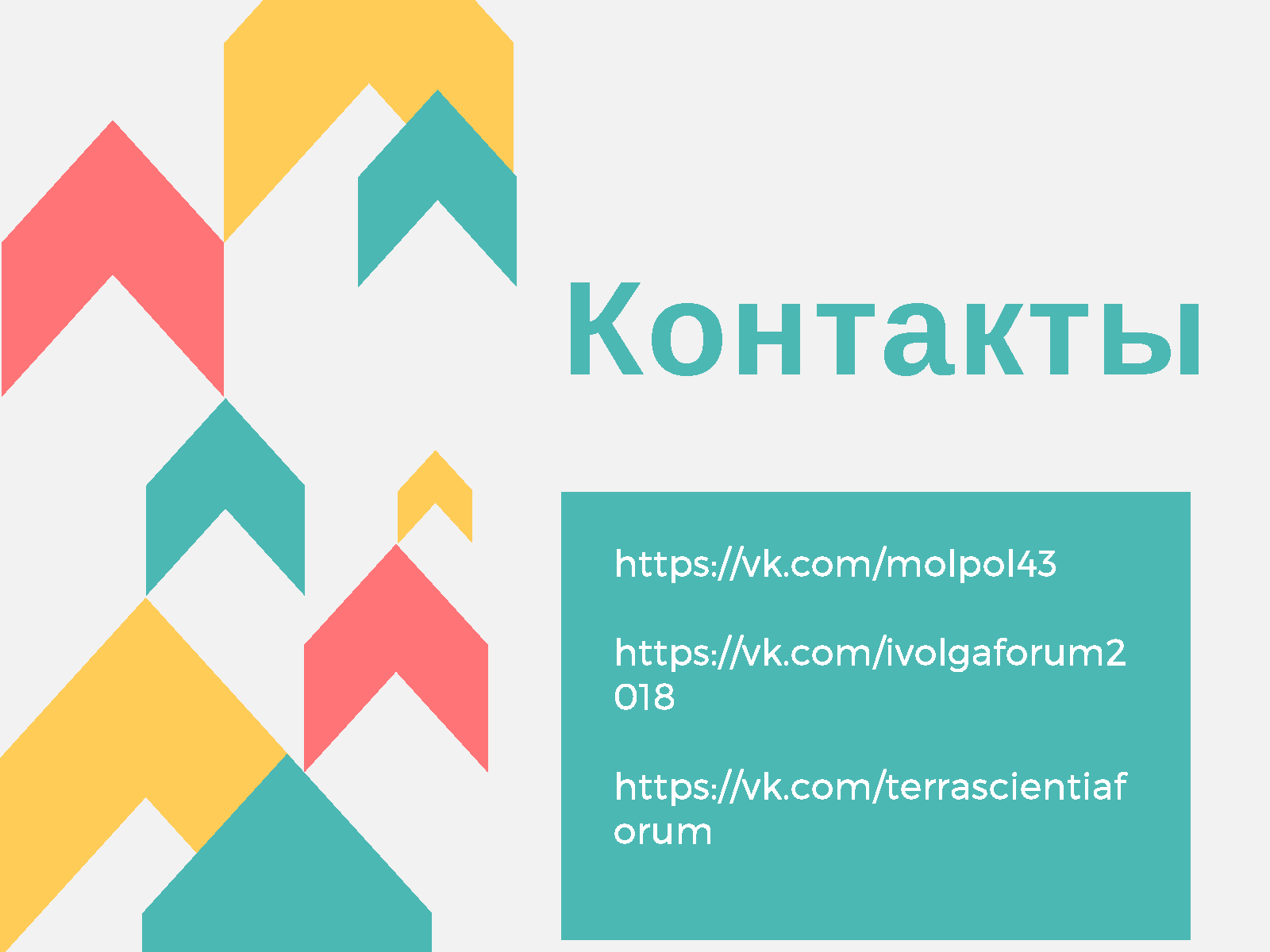